ПРОЕКТ
ТЕМА :
ТЕЛО ЧЕЛОВЕКА
Авторы: Габузян Арен, Косян Владимир
Научный руководитель:  Джибабова С.Ш.
ГОУ СОШ №222 г.Москва
Основная гипотеза
проекта:
Познакомиться  с частя
ми тела и внутренними 
органами человека
Содержание
1. Удивительное тело (внешнее строение тела человека).
2. Суперскелет.
3. Что у нас внутри? (внутреннее строение тела человека).
4. Сила мышц.
5. Разные лица.
6. Зачем нам знать строение тела человека?
7. Зачем нам еда?
8. Органы чувств.
Задачи которые мы ставим 
перед собой:
1.
Внести понятие «внешнее» и «внутреннее»
строение человека
2.Познакомиться с частями тела и внутрен-
ними органами человека
3. Рассказать о важности бережного отно-
шения к своему здоровью и здоровью окру-
жающих.
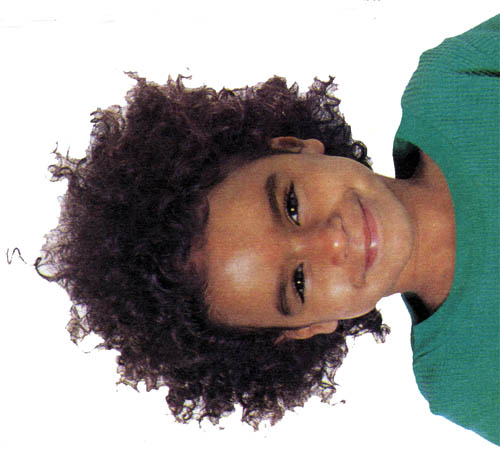 Итак к внешне
му строение 
тела человека
относятся:
Это – голова.
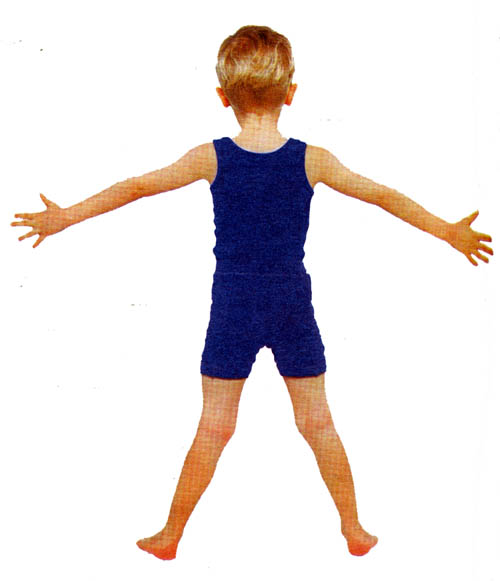 А это –туловище со спины
Это – две руки. На каждой руке – пять пальцев
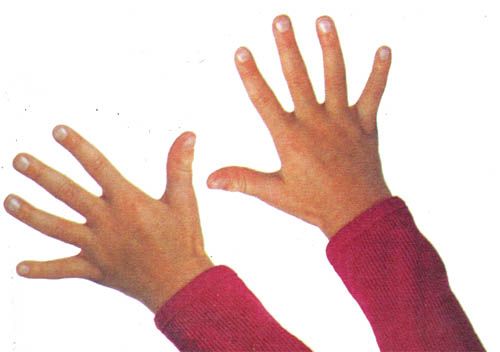 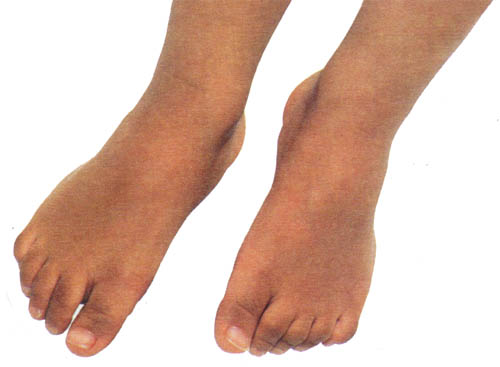 Это – две ноги. На каждой ноге – пять пальцев.
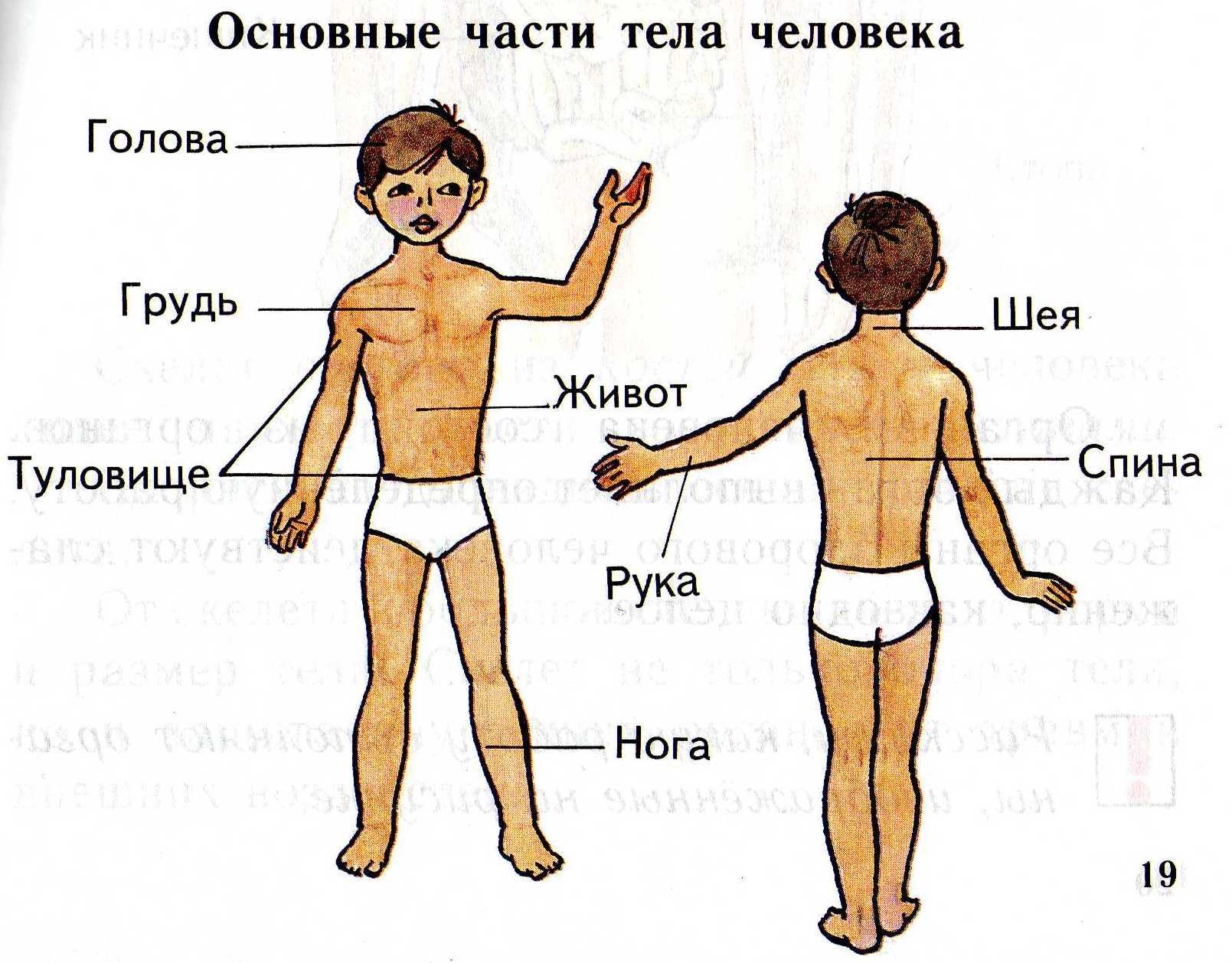 Суперскелет
В нашем теле 212 костей. Они служат опорой 
организму и  защищают его важнейшие
внутренние части.
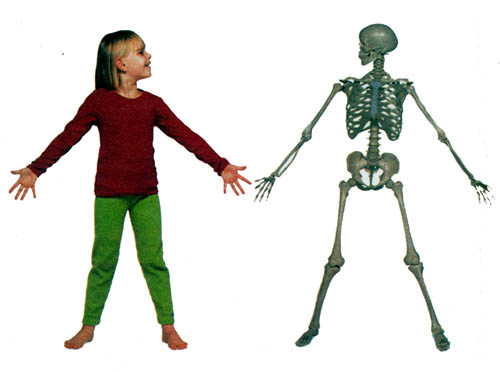 Внутри нашего тела находятся кости. Это – мы изнутри.
Позвоночник -
Это основная часть скелета человека.
Он состоит из 33 костей-позвонков,
соединённых словно бусинки. Это 
делает нас гибкими.
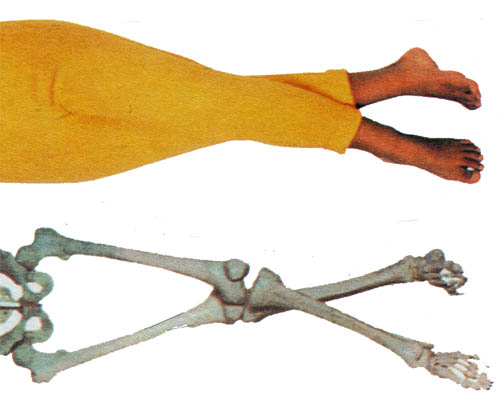 Когда мы скрещиваем ноги, наши кости выглядят
вот так
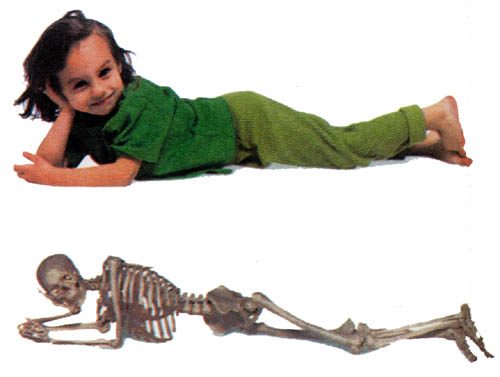 Когда мы лежим, кости выглядят так.
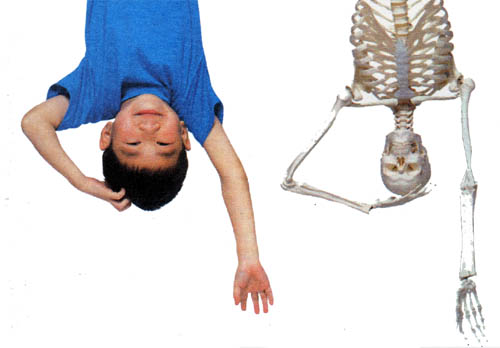 Кости внутри нас соединены так ловко, что мы
без труда можем… чесать макушку,
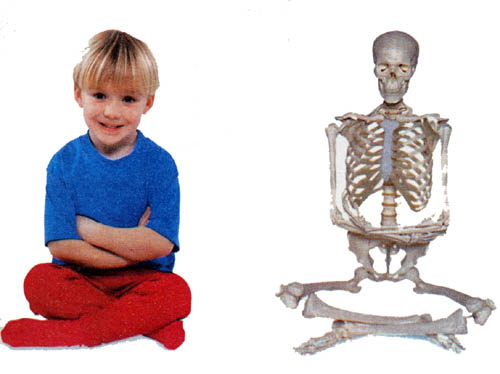 …сидеть, скрестив ноги и руки,
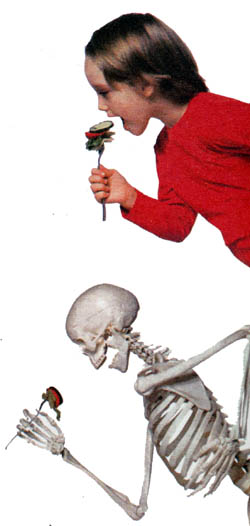 …открывать рот, чтобы жевать
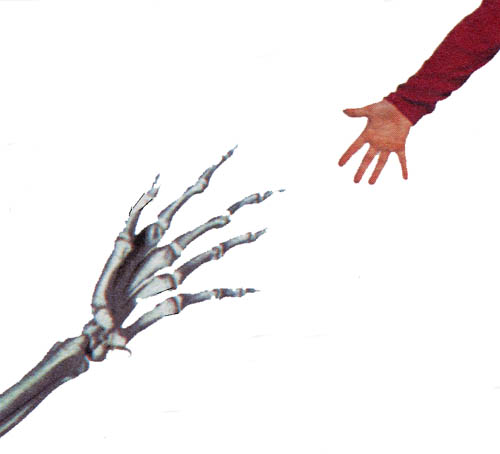 Внутри ладони много маленьких косточек
В каждой кисти,считая запястье- 27 костей.
Внутреннее строение тела человека
Мы рассмотрели внешнее строение человека-
его скелет. А теперь мы узнаем, что у нас внутри?
Тело состоит из органов. Мы смотрим вокруг,пи-
шем,читаем.Всё это происходит как бы само собой
Но это не так. В теле человека есть « командный 
пункт», который управляет работой всего орга-
низма-это мозг.
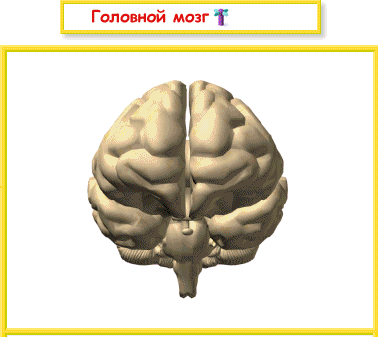 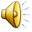 Всеми действиями тела управляет мозг.
Он работает даже
во время сна. Мозг находится внутри головы.
Головной мозг является нашим центральным
компьютером. Он получает информацию о том,
как работают все органы тела человека, 
и отдаёт им приказы,контролирует работу
 всего организма.
 Он состоит из нервных клеток.
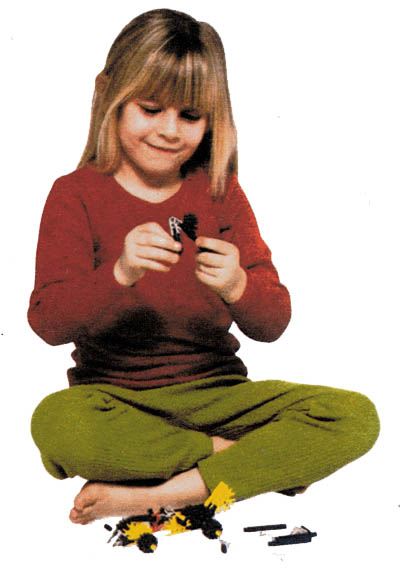 Наш  мозг умеет думать.
Он помогает нам строить
модели,
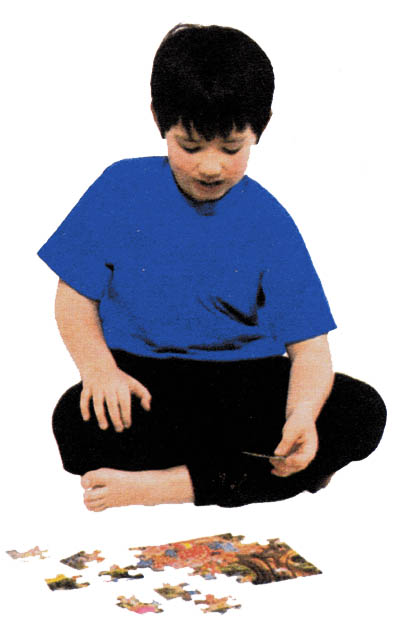 …складывать головоломки,
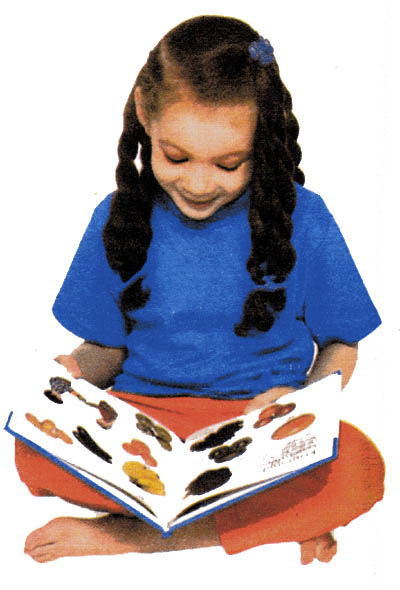 …читать
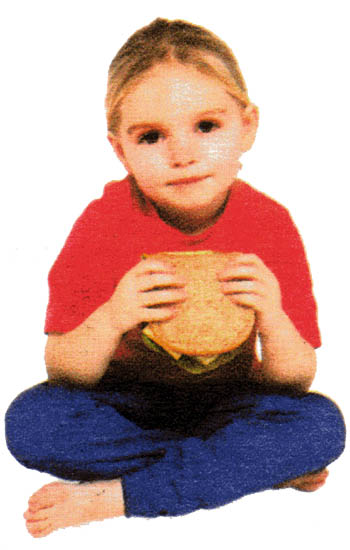 Мозг необходим нам даже для самых простых действий:
например, чтобы кушать…
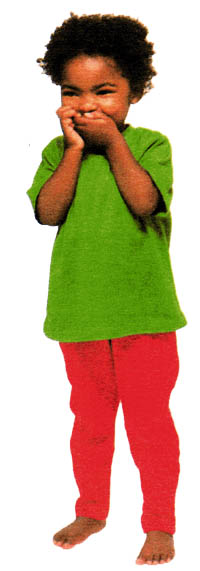 Наша реакция на различные события 
жизни выражаются эмоциями. И 
наши эмоции тоже связаны с деятель
ностью головного мозга. Мы грустим,
удивляемся, сердимся и смеёмся.
Но даже когда мы спим наш мозг от-
дыхает, но не отключается.Наши сны
-свидетельство его непрерывной рабо
ты. Сны видит каждый человек,просто 
не все его запоминают. Наш мозг твор
чески обрабатывает воспринамаемую
глазами картинку,и в результате мы 
видим то,чего на самом деле нет.Это
называется оптической иллюзией или 
обманом зрения.
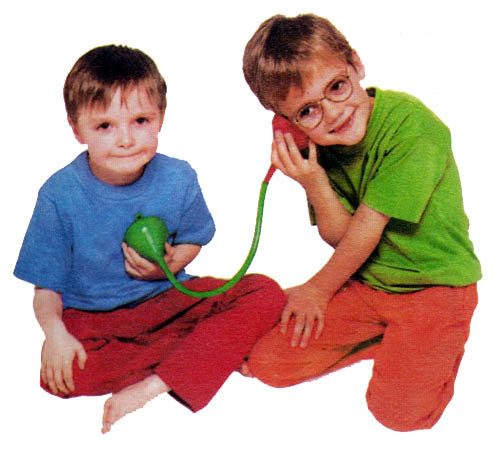 А теперь послушаем, как бьется наше сердце. Тук-тук, тук-тук…
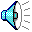 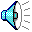 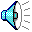 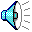 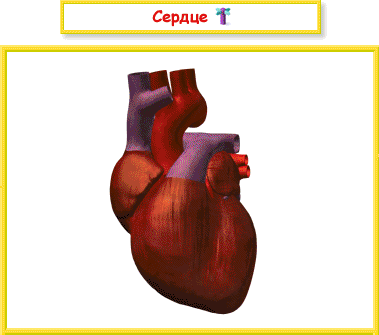 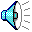 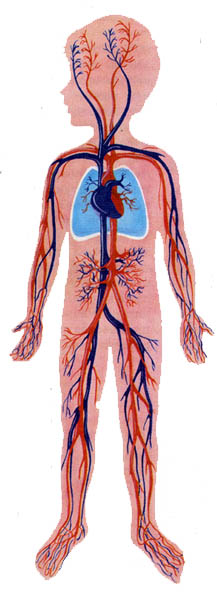 Как у машины есть двигатель,чтобы
он работал,так и у нас есть сердце. 
Сердце-это мышечный насос,качаю
щий кровь по телу. По размеру и фор
ме напоминает кулак. Сердце посто
янно сокращается и расслябляется,
перегоняя кровь по кровеносным
сосудам.За 1 минуту 4-5 литров.Кровь
внутри нас бежит по трубочкам, кото
рые называются-артерии и вены.
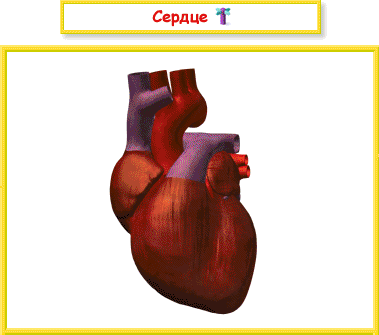 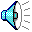 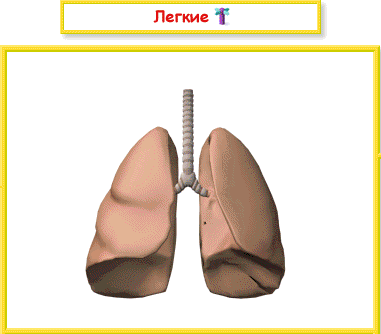 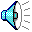 Следующий орган-лёгкие.Расположены лёгкие в грудной
Полости по обе стороны от сердца.Лёгкие нужны нам,что
бы дышать. В процессе дыхания они снабжают кровь 
кислородом и удаляют из неё углекислый газ.За сутки мы
Делаем около 23 тысяч вдохов и выдохов.
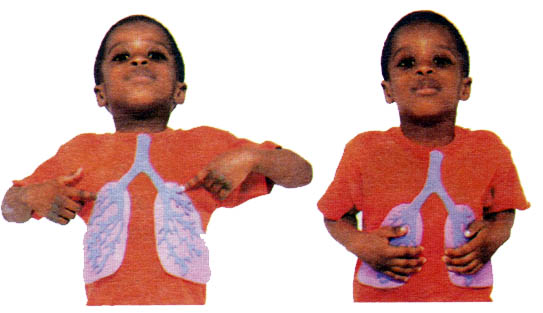 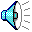 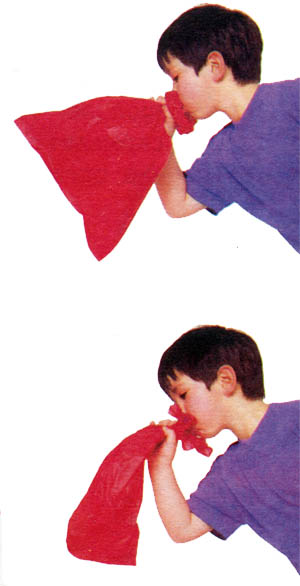 Наши легкие расширяются, как этот 
мешок, когда мы вдыхаем и сдуваются,
когда мы выдыхаем.
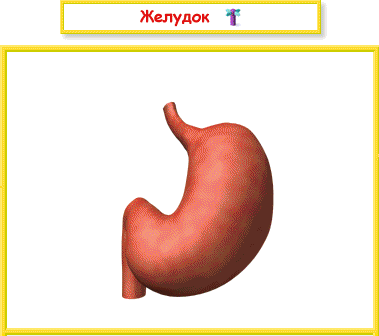 Следующий орган-желудок.В нём происходит подготовка к переварива
нию пищи.Он находится в верхней части живота,под рёбрами.
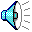 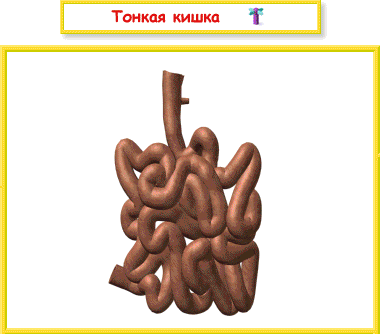 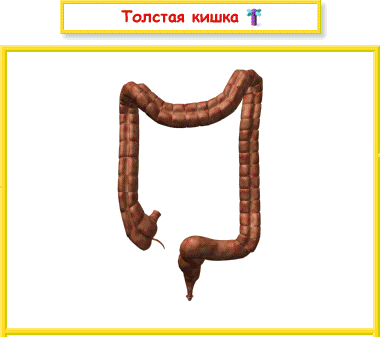 В тонкой кишке питатель-
ные вещества всасывают-
ся в кровь,а в толстой киш-
ке накапливаются ненуж-
ные вещества.
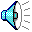 От желудка начинается длин
ный извилистый корридор-
Кишечник.Его длина более
10 м.Он состоит из толстой
И тонкой кишки. Находится в
Животе и свёрнут так плотно,
Что полностью помещается в 
Нём.Он поглащает всё ценное из нашей пищи.
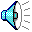 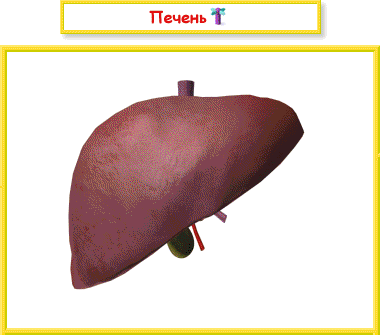 И ещё один орган-печень.Печень располагается в правой части
тела,примерно на уровне локтя.Она очищает кровь от токсичес
ких соединений ,выделяет желчь.
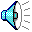 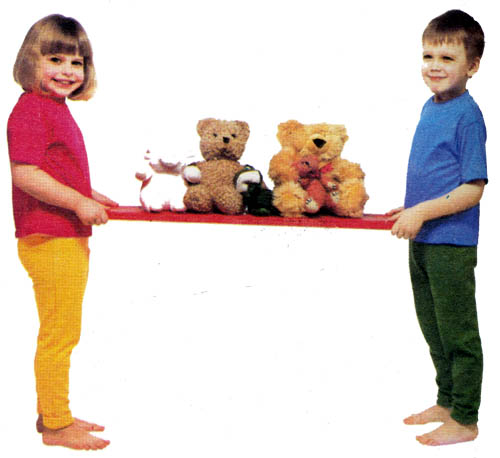 Под кожей есть мышцы. С их помощью наше тело
способно делать удивительные вещи. Сильные
мышцы помогают нам поднимать тяжести
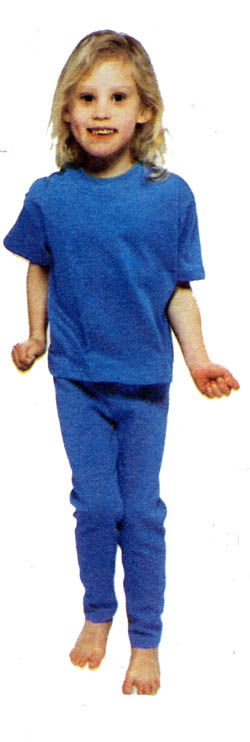 Гибкие, растягивающиеся мышцы 
позволяют двигаться: бегать,
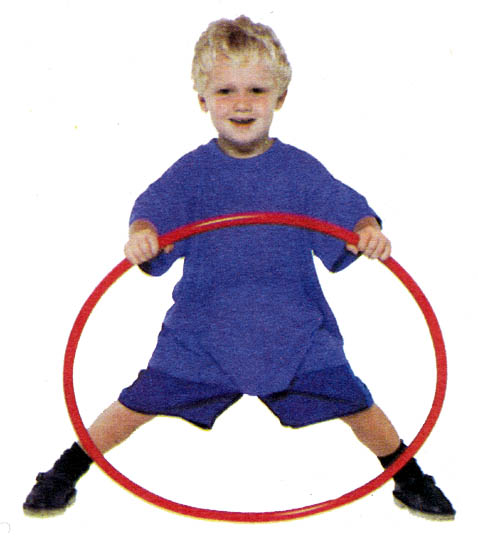 …крутить обруч
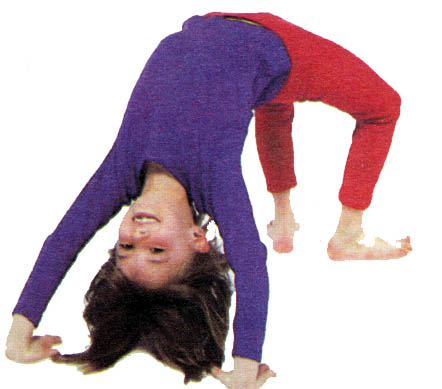 …заниматься гимнастикой
С помощью мышц лица мы можем состроить
надутую рожицу или рыбью мордашку
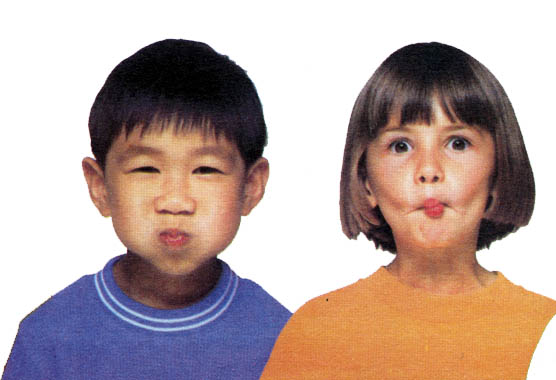 Сила мышц
В чём же ….
?
Они дают движение всему 
организму
Зачем нам знать строение тела человека?
Чтобы сохранять и укреплять
           Здоровье!!!
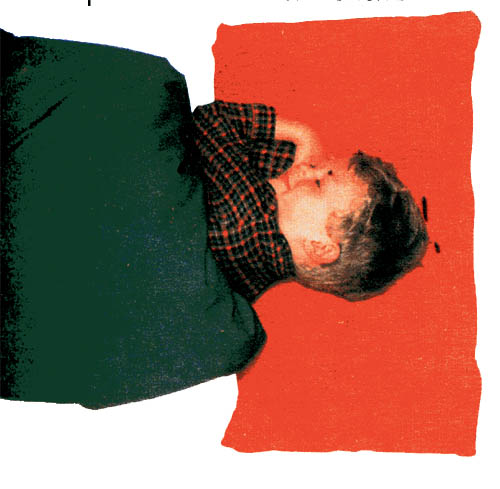 Что бы быть здоровым,
нужно вовремя
ложиться спать,
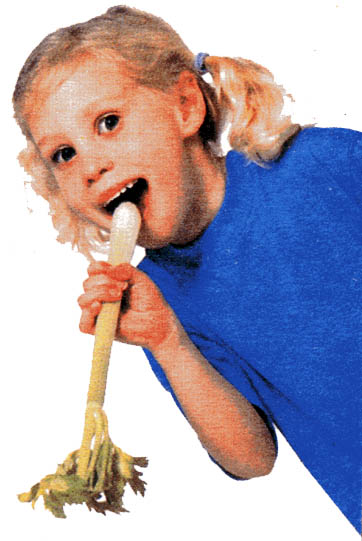 …есть здоровую пищу,
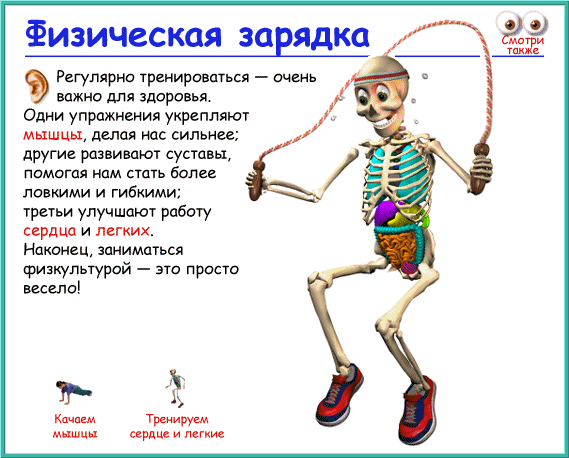 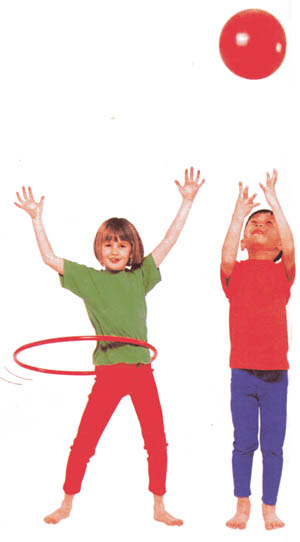 …и конечно заниматься
спортом!
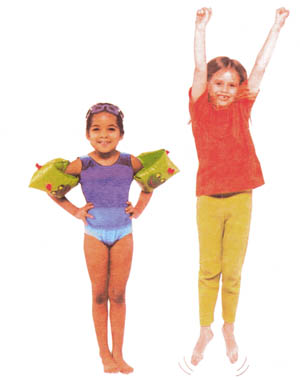 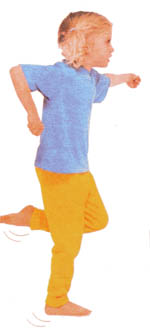 Зачем нам еда?
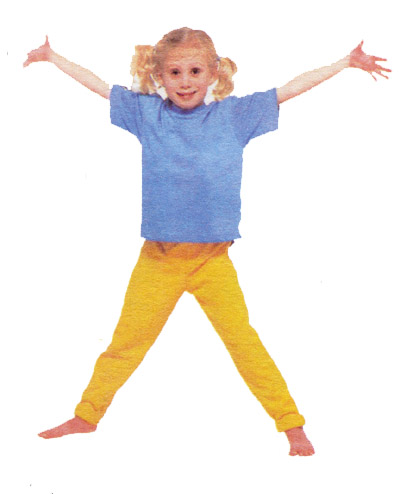 Чтобы наше тело работало, его нужно поить и кормить
здоровой пищей.
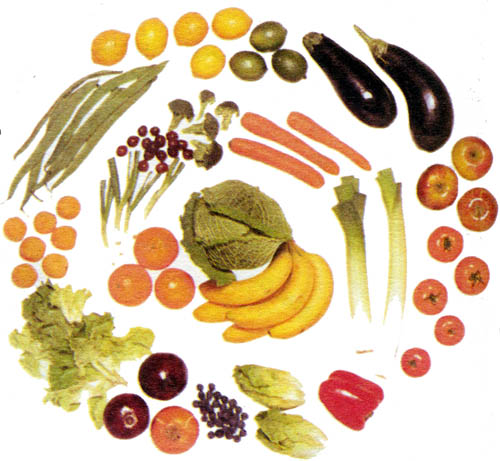 Нашему телу необходимо больше фруктов и овощей
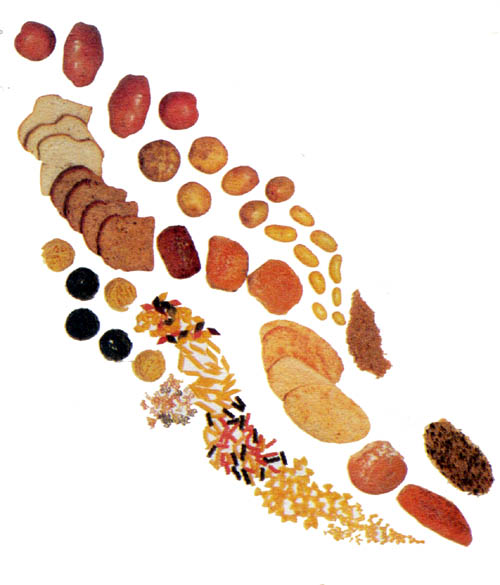 Картошка, хлеб, макароны, рис заправляют нас энергией
Органы чувств
Наше тело вооружено 5 органами чувств.
С их помощью мы получаем информацию
об окружающем нас мире.
Органы чувств
Ухо (слух)
Глаза (зрение)
Язык (вкус)
Нос (обоняние –запах)
Кожа (осязание)
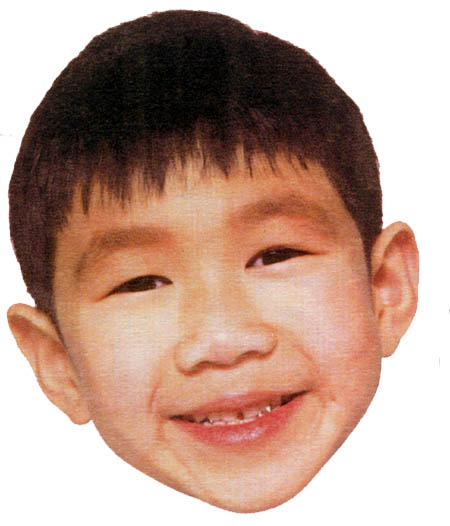 Уши помогают нам слышать все, что происходит
вокруг. Это называется слухом.
Глазами мы видим все вокруг. Это называется
зрением.
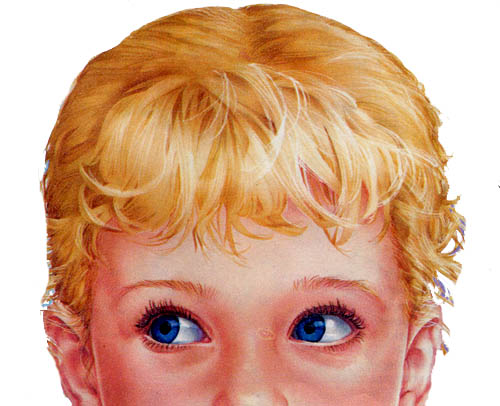 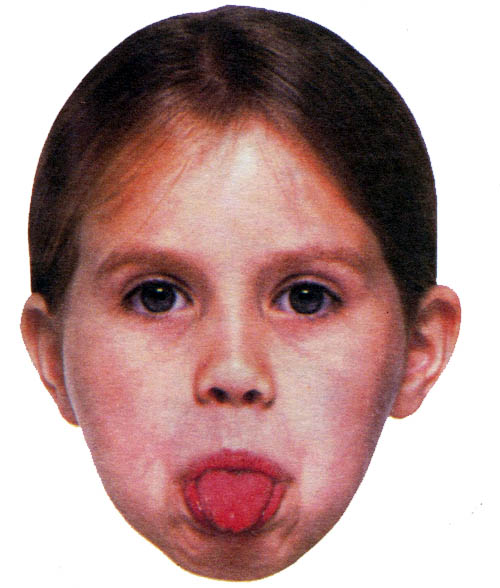 Наш язык – это мышца, которая может чувствовать 
вкус еды. На языке есть маленькие пупырышки, которые
называются вкусовыми сосочками. Вкусовые сосочки 
определяют, хороша ли еда для нас.
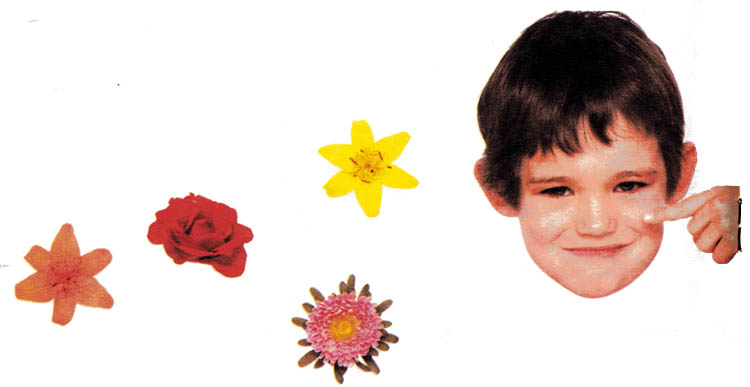 Нос говорит нам, что как пахнет. Это называется чувством 
обоняния. Маленькие волоски в носу помогают
нам чувствовать запах
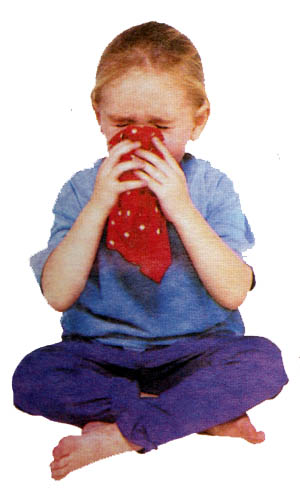 Во время простуды нос у нас заложен и мы не
чувствуем запахи
Кожей мы чувствуем предметы, которых мы касаемся.
Это – чувство осязания. Шерстка у кролика мягкая
и гладкая.
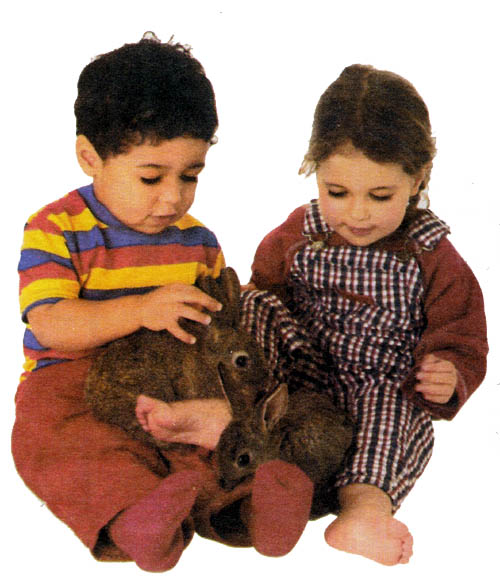 Строение
Внутреннее
Внешнее
Строение
тела человека
Внешнее
Внутреннее
части тела
органы
голова
мозг
шея
легкие
туловище
сердце
( грудь,
живот,
спина)
желудок
кишечник
печень
руки
ноги
Список используемых источников 


 http://fashiony.ru/pic/shoes/pic/3713/26.jpg                 http://niceworld.biz/wp-content/uploads/%D0%B3%D0%BB%D0%B0%D0%B7%D0%B0.jpg                    http://www.nakanune.ru/images/pictures/image_big_10701.jpg                 http://dostignu.ru/uploads/posts/2010-04/1270210603_kogda-rebenok-nachinaet-polzat-stock.xchng-by-priyankbha.jpg                 http://www.umich.edu/~chemh215/W08HTML/SSG1/ssg1.2/FOX%20Broadcasting%20Company_%20House_files/home_hugh.png  http://bonafides.in.ua/images/img10599456.JPG  http://amateurphotographer.ru/wp-content/uploads/2009/03/6a00d83452517869e2011168a95d16970c-320wi.png                 http://www.tryphonov.ru/tryphonov2/pic2/eso1.jpg  http://www.artfuture.ru/files/Image/resunok5.jpg                  http://forum.lah.ru/_fr/2/2194164.jpg                 http://fratria.ru/downontour/russia/moscow/sights/moscow_sight_14.jpg                 http://wpapers.ru/wallpapers/f21d238fcee9a344628228d6f0ea452f/2177_10.jpg  http://img-fotki.yandex.ru/get/2713/slava-gavrin.0/0_1a54b_8031245a_XL                 http://dic.academic.ru/pictures/wiki/files/69/Ear.jpg                 http://dic.academic.ru/pictures/wiki/files/69/Ear.jpg                 http://rnns.ru/uploads/posts/2009-10/thumbs/1254640272_123_5.jpg                 http://bigfoto.ru/big_foto_best/gallery/albums/piple/body_parts/rot/RF5305133.JPG                 http://timesonline.typepad.com/photos/uncategorized/2008/04/18/nose.jpg                    http://img.66.ru/image/0523c4ad92851065f76da9b906a9e7e2/47dd6289/0/19/24/192479_normal.jpg